Best team in support of student learning award
Team:
Jo Charles
Rhiannon Edwards
Gail Forey, Ed Mason and Lucy Noble
Goals
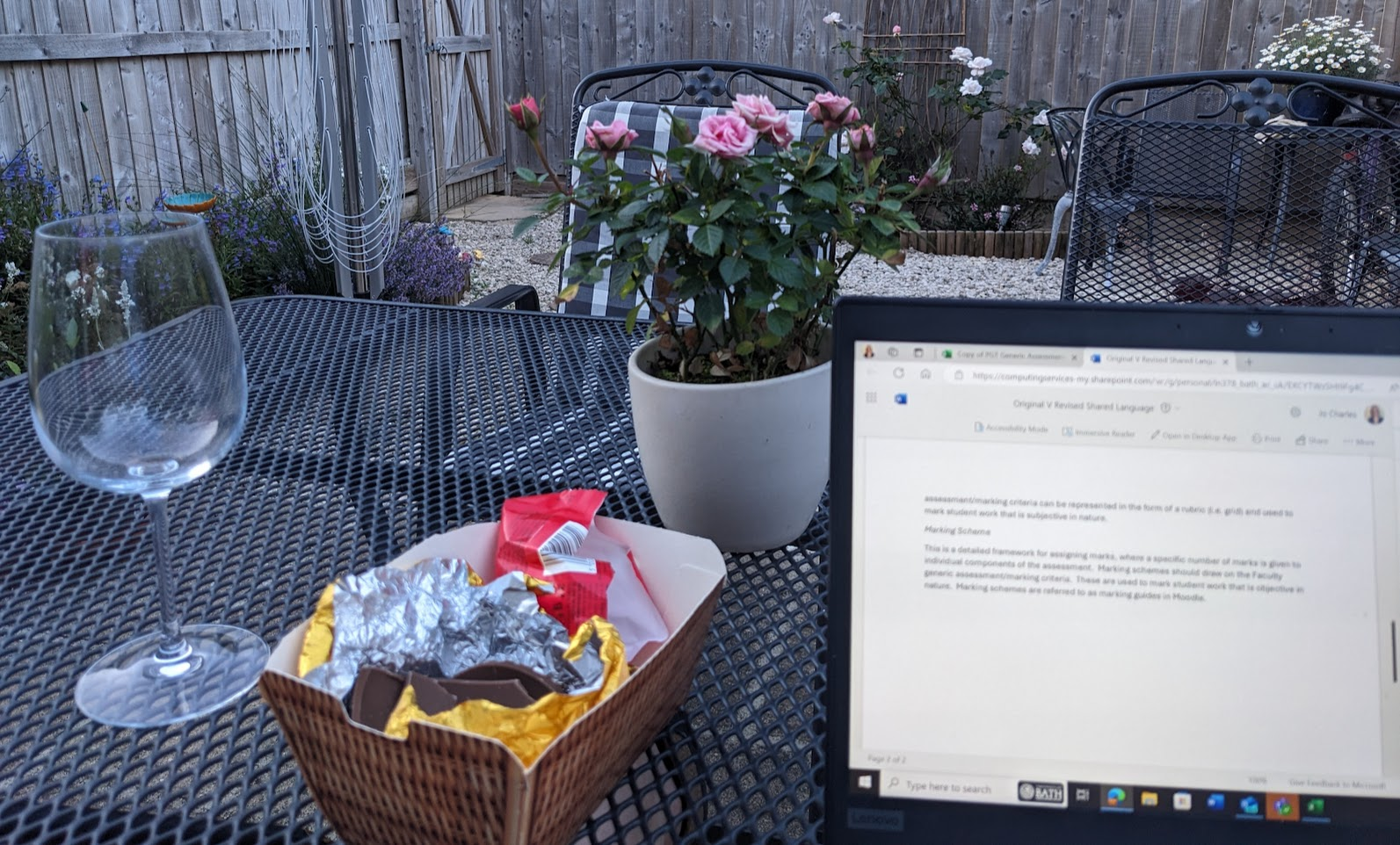 How?
Collaborate approach
Faculty–wide consultations including DoS/DoT discussions and DoT away days
Co-creation with staff and students
Workshops
Focus groups
Task and finish groups
What have we achieved?
Faculty-wide assessment brief
Generic Postgraduate Assessment Criteria 
Exemplars of specific assessment criteria and implementation workshops
Generic Undergraduate Assessment Criteria 
Recognition of ‘best practice’ in various university reports (EAB,UEB, EQSC)
What next?
Advance HE conference presentation July 1st 2025:
 Enhancing Assessment Literacy: The Development of Shared Assessment Language and Faculty Level PGT Generic Assessment Criteria

Review both the PG and UG assessment criteria after implementation and feedback
Thank you!
“It’s fantastic working with such a great team of dedicated, insightful, warm and generous people!
I feel very lucky to be working with you all!”
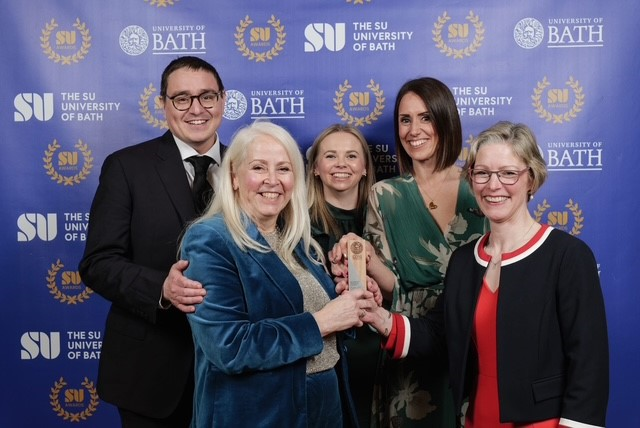